SOLID WASTE MANAGEMENT
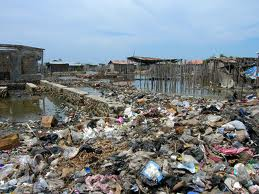 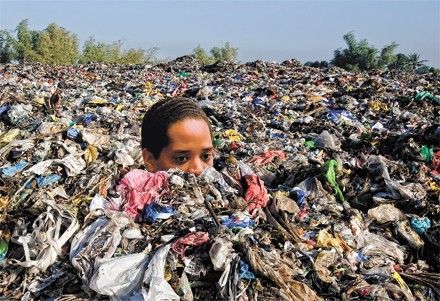 Naveen Sharma 
Assistant Professor 
Deptt. of Envtl. Sc. 
Govt. PG College, Rajouri
Factors That Contribute To the Solid Waste Generation
Solid Waste:“Heterogenous mass of discarded material”
SOLID WASTE MANAGEMENT 
The discipline associated with the control of generation, storage, collection, transfer and transport, processing and disposal of solid waste in manner that is accordance with the best principles of public health, economic, engineering, conservation, aesthetics and environmental consideration.
INTEGRATED SOLID WASTE MANAGEMENT ?
The selection and application of suitable techniques, technologies and management programs to achieve specific waste management objective and goals
Classification of Wastes according to their Properties
Bio-degradable 
		can be degraded (paper, wood, fruits and others)
  Non-biodegradable
		cannot be degraded (plastics, bottles, old machines,cans, styrofoam containers and others)
Classification of wastes according to their origin and type
Municipal Solid wastes: Solid wastes that include household garbage, rubbish, construction & demolition debris, sanitation residues, packaging materials, trade refuges etc. are managed by any municipality.
Bio-medical wastes: Solid or liquid wastes including containers, intermediate or end products generated during diagnosis, treatment & research activities of medical sciences.
Industrial wastes: Liquid and solid wastes that are generated by manufacturing & processing units of various industries like chemical, petroleum, coal, metal gas, sanitary & paper etc.
Agricultural wastes: Wastes generated from farming activities.  These substances are mostly biodegradable.
Radioactive wastes: Waste containing radioactive materials. Usually these are byproducts of nuclear processes. Sometimes industries that are not directly involved in nuclear activities, may also produce some radioactive wastes, e.g. radio-isotopes, chemical sludge etc.
E-wastes: Electronic wastes generated from any modern establishments. They may be described as discarded electrical or electronic devices. Some electronic scrap components, such as CRTs, may contain contaminants such as Pb, Cd, Be or brominated flame retardants.
SOURCES AND OTHER TYPES OF WASTE
Made by Sahrish (BS Hons in Environmental Science) International Islamic University, Islamabad
Waste hierarchy
Waste hierarchy refers to 3 Rs Reduce, Reuse, Recycle
REDUCE


-  Reduce office paper waste by implementing a formal policy to duplex all draft reports and by making training manuals and personnel information available electronically.-  Improve product design to use less materials.-  Redesign packaging to eliminate excess material while maintaining strength.-  Work with customers to design and implement a packaging return program.-  Switch to reusable transport containers.-  Purchase products in bulk.
REUSE-  Reuse corrugated moving boxes internally.	-  Reuse office furniture and supplies, such as interoffice envelopes, file folders, and paper.	-  Use durable towels, tablecloths, napkins, dishes, cups, and glasses.	-  Use incoming packaging materials for outgoing shipments.	-  Encourage employees to reuse office materials rather than purchase new ones.
Solid Waste 
Disposal Path

Waste Collection 
Waste Reception & Transfer
Waste disposal
Solid Waste Disposal Methods
Open dumping
Sanitary landfill
Incineration
Composting
Pyrolysis 
High-temperature
Size reduction (shredding, grinding pulverizing)
8R’s CONCEPT OF
WASTE MANAGEMENT
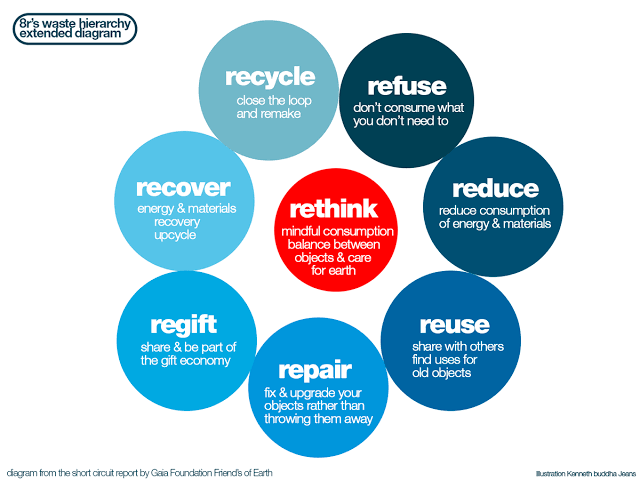